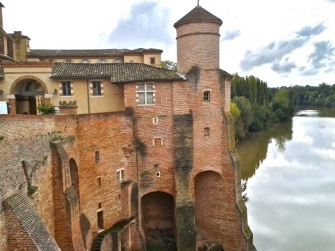 GAILLAC BLANCS
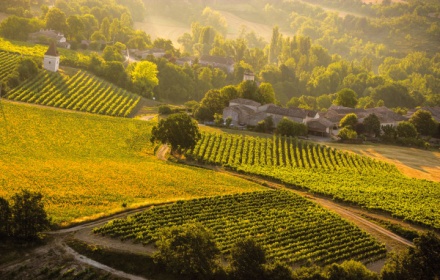 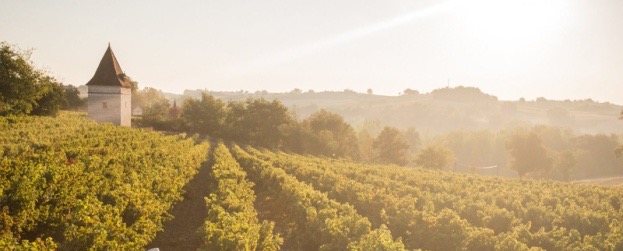 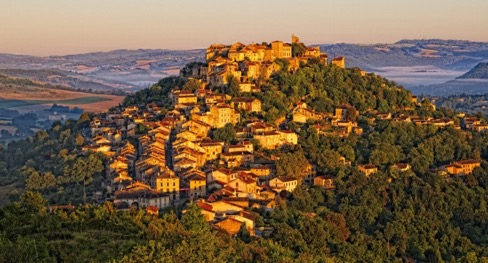 RENAISSANCE DE CÉPAGES OUBLIÉS
Anne  et Thierry POUSSE LA PERCEE 2024
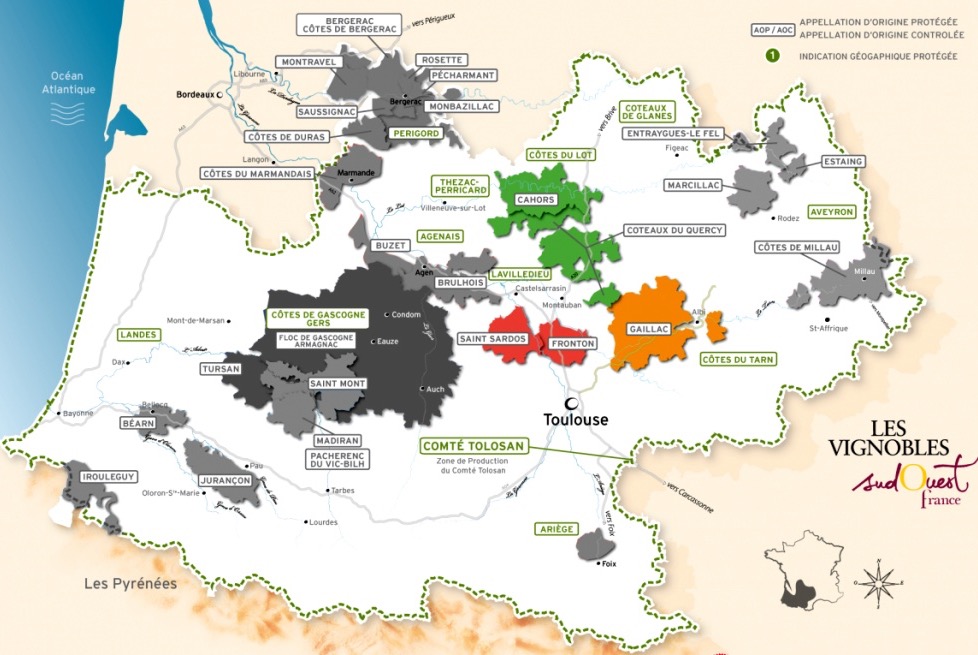 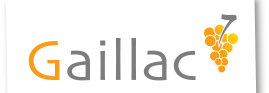 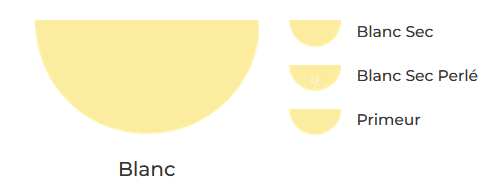 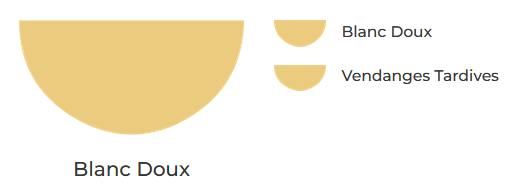 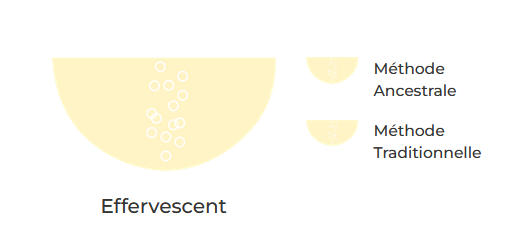 3150 ha =>141000 hl/an 60% rouges  24% blancs 16% rosés 
300 exploitations 16% en bio 
Depuis 2019 le cahier des charges de l’AOC impose les cépages historiques
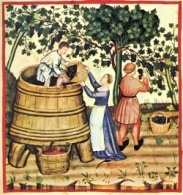 30 secondes d’histoire
Site archéologique de Montans : production d’amphores destinées 
au transport et au stockage de vin
Développement du vignoble sous l’influence communautés de moines
Vins des rois de France  et d’Angleterre, vins du « Coq » GALUS  1397
Blocage bordelais  -> édit de Turgot 1776
Fin du XIXème: phylloxera
 1956:  gel , 35000 ha de vignes ->7000 ha aujourd'hui
Revendication identité forte: remettre au goût du jour cépages endémiques
 AOC  Gaillac Blanc 1938 / AOC Gaillac Rouge 1972/Vendanges tardives  2011
Itervitis
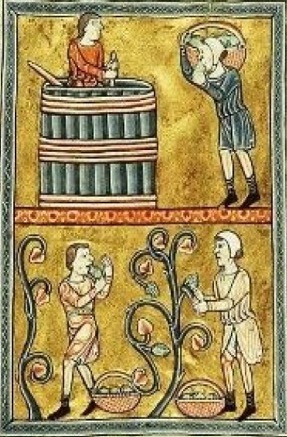 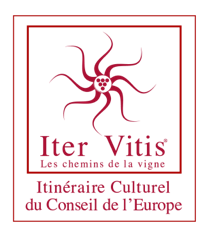 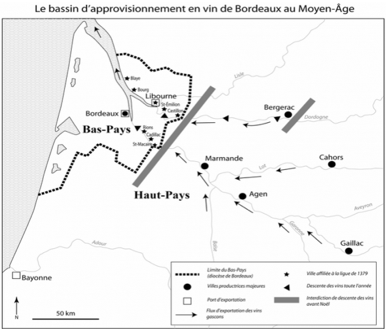 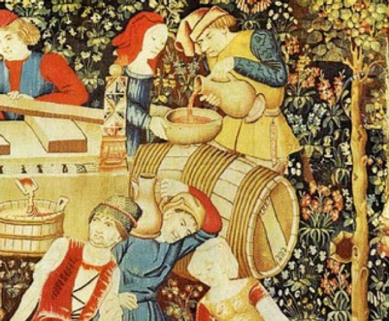 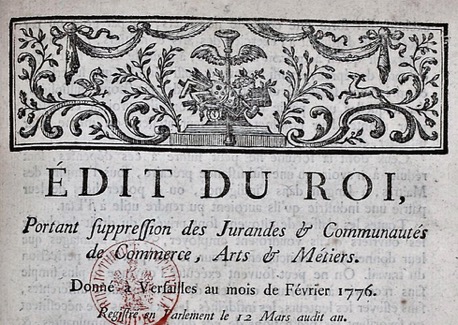 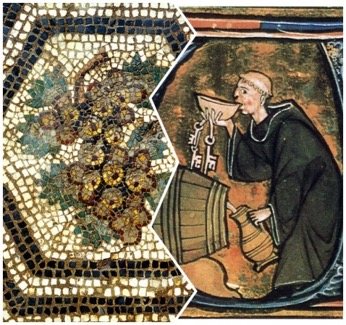 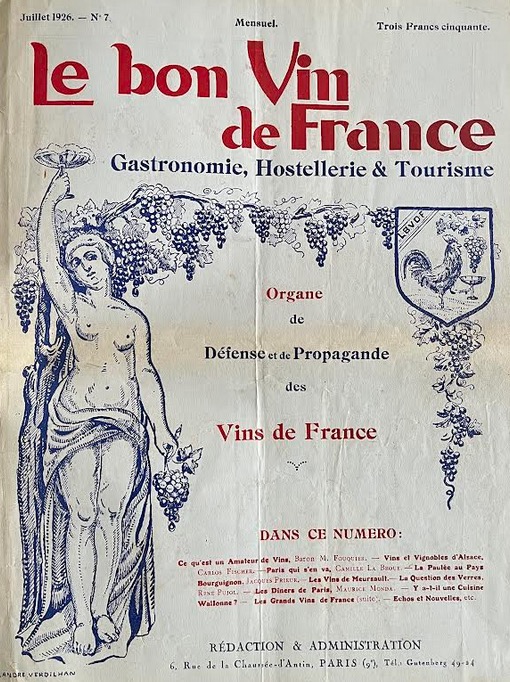 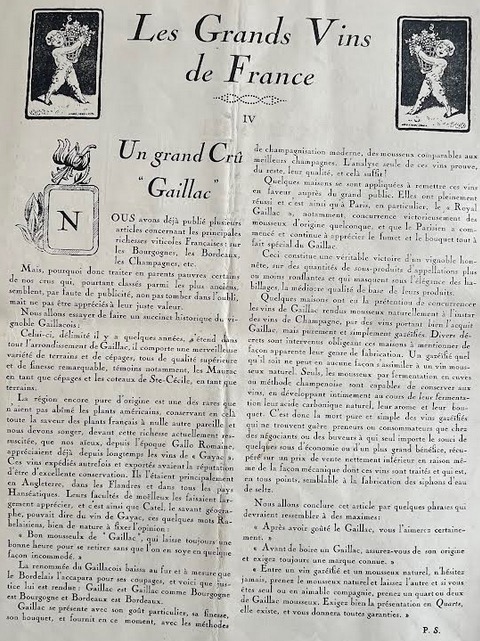 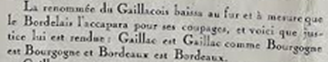 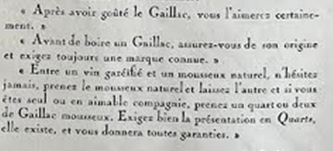 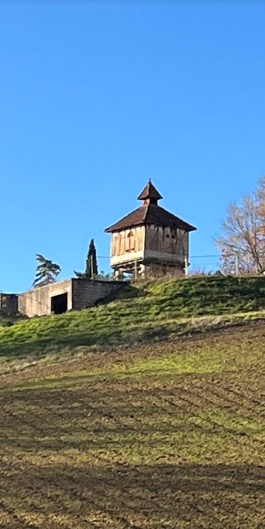 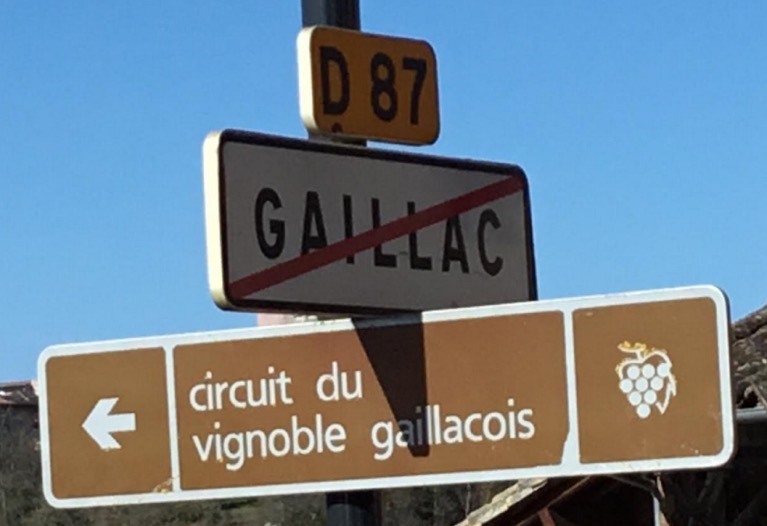 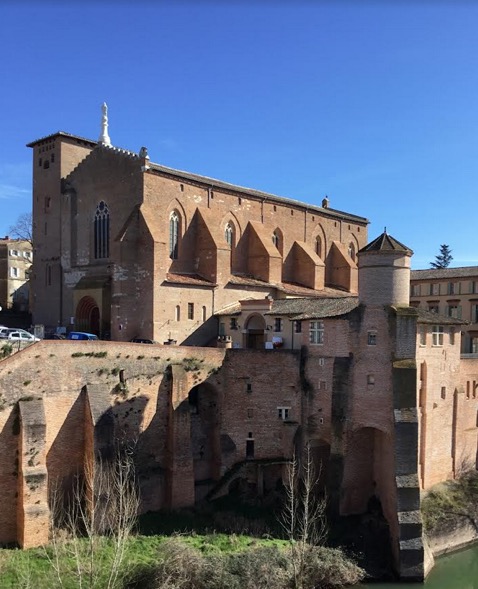 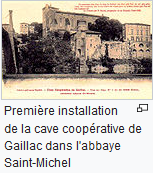 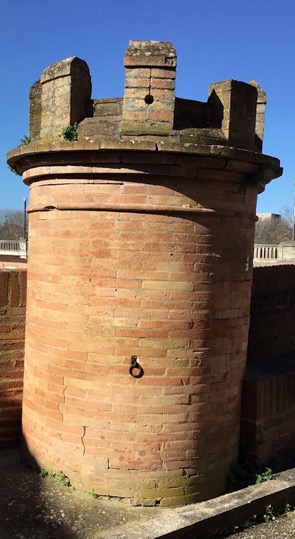 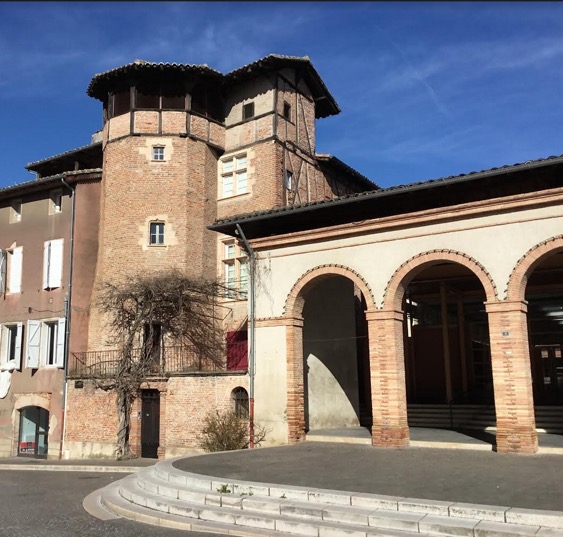 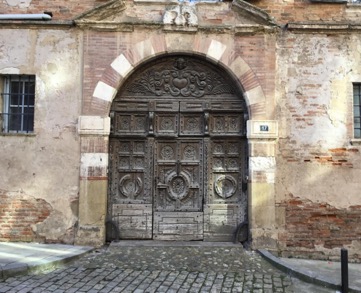 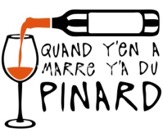 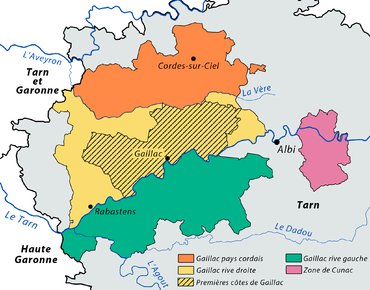 GAILLAC
Nord: Cordes , village médiéval près des nuages 
Est : Albi, cité épiscopale  berceau Toulouse Lautrec 
Ouest: foret de la Grésignes poumon vert  de  chênes                -> cèpes  chanterelles 
Sud: entre Lavaur et  Graulhet 
Cunac
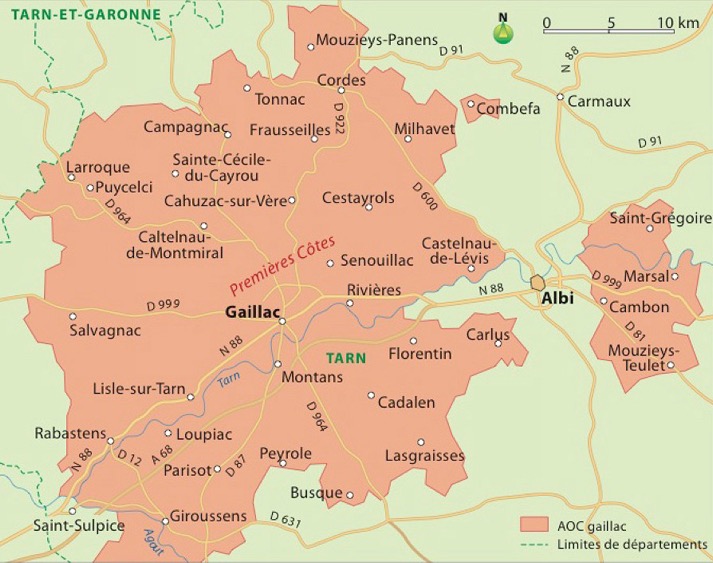 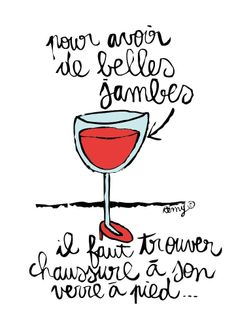 Trois territoires…. Trois influences climatiques
Plaines rive gauche Tarn: terrasses alluvionnaires, pH acide, sables grès galets, boulbènes =>rouges souples charnus, aromes fruits noirs  ,blancs légers aromatiques moelleux loin de  l’œil  (cuvée Renaissance Rotier) 
Rive droite Tarn: paysage  vallonné petite Toscane chênes cyprès pins parasols demeures de briques rouges : coteaux argilocalcaires =>rouges profonds ,charpentés , épicés ,blancs secs étoffés, élégants , vins blancs doux riches aromatiques (Plageolles  Issaly)
Rive droite de la Vère : plateau cordais  vallonné exposition sud  300m Pyrénées par beau temps: sols calcaires , altitude , climat frais            => blancs secs énergiques( maturation >15js /vallée=> équilibre acidité/ alcool) rouges denses charpentés , épicés (Vignereuse Montels)
Influence océanique: humidité croissance printanière , belle arrière saison => surmaturité , douceur hivernale évite risque de gelée
 Influence méditerranéenne: maturation optimale 
 Vent d autan : sud est , chaud  violent , balaie les vignes =>concentration baies , surmaturation blancs doux , assèchement des maladies cryptogamiques  et depuis 2012 «  vendanges tardives »
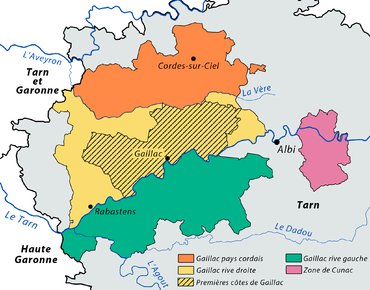 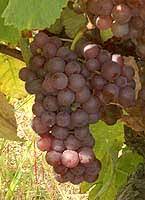 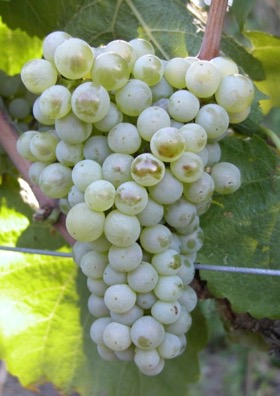 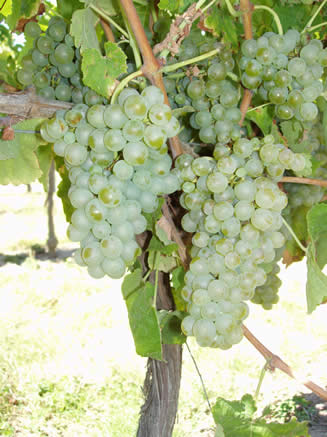 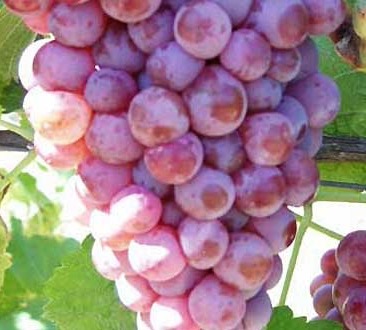 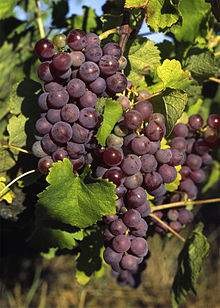 MAUZAC
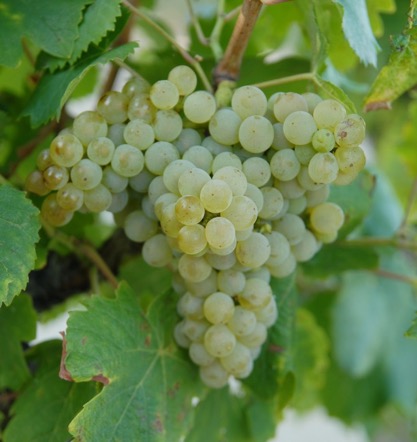 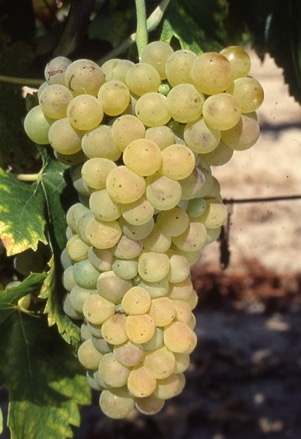 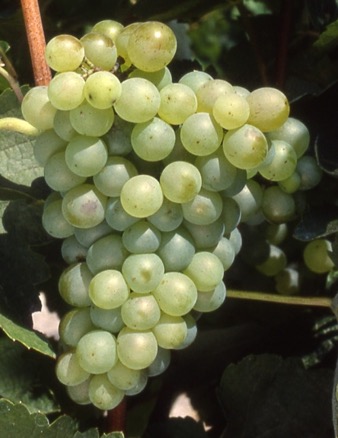 ONDENC
LOIN DE L’OEIL
VERDANEL
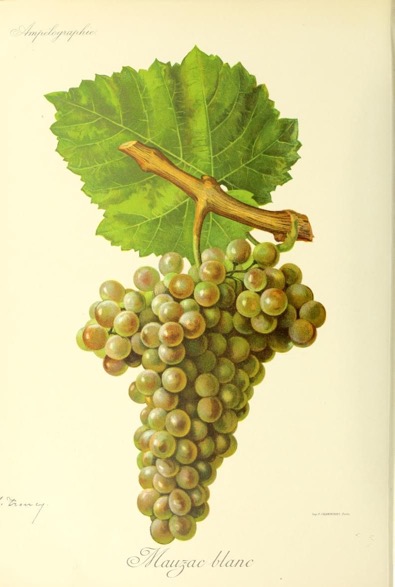 MAUZAC
Peu vigoureux, bien adapté sols argilocalcaires
Petites feuilles épaisses vert foncé bleuté
Grappes moyennes compactes tronconiques 
Baies jaune doré à peau épaisse et dure à gros pépins
Plutôt tardif peu sensible oïdium mildiou 
mais craint pourriture grise acariens  ver de grappe
Lente régression 1852ha( >8500ha en 1958)
Décliné sec doux perlé vendanges tardives méthode gaillacoise
Manque quelque fois d’acidité gras fruité
Oxydation rapide => certaine amertume 
Change de couleur en fonction du terrain 
A Limoux c est la blanquette!!
Arômes: pomme verte, acacia ,abricot mûr
 poire, miel, coing , vanille, violette
Robert PLAGEOLLES !!!
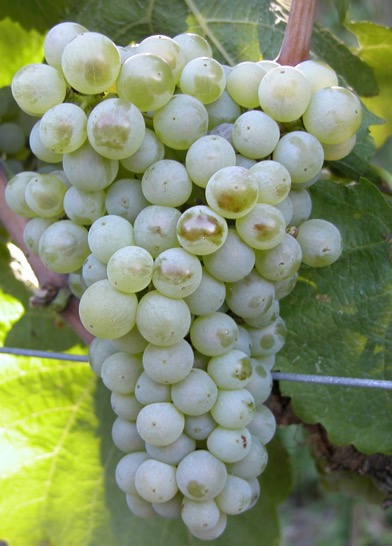 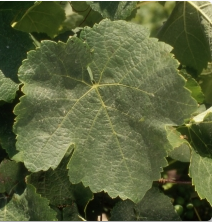 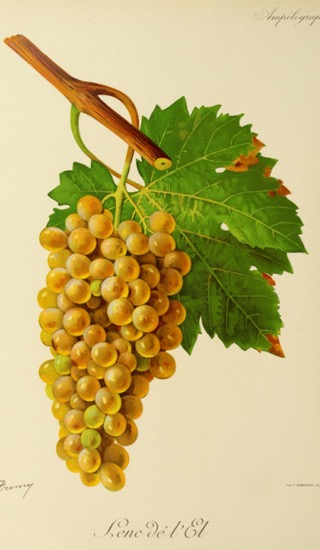 LEN DE L’ EL
Loin de l’œil ( cavalier):la grappe munie d un long pédoncule
est éloignée du bourgeon qui lui a donné naissance. 
Aime les sols argilocalcaires et les graves.( 700 ha)
 Grappes moyennes tronconiques lâches
Baies moyennes ovoïdes jaunes très juteuses.
 Débourrement  moyen 2 ème période.
Vigoureux, très productif, sensible pourriture grise, acariens.
Vin sec très fin ,alcoolique ,bouquet subtil ,fraicheur secondaire 
à une bonne acidité naturelle .
 Se prête à la sur maturation. 
Pourriture noble => moelleux très concentrés  
Arômes de fruits exotiques (ananas mangue  ) 
 fruits blancs (pomme poire) 
fruits secs ( abricots figues secs) 
fleurs blanches (acacia)
Minéralité de graphite parfois.
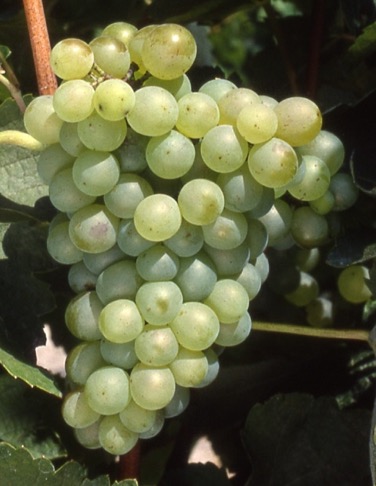 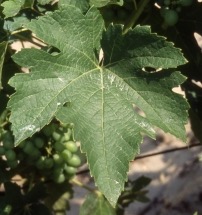 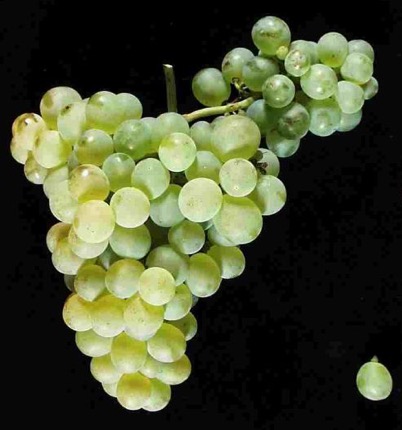 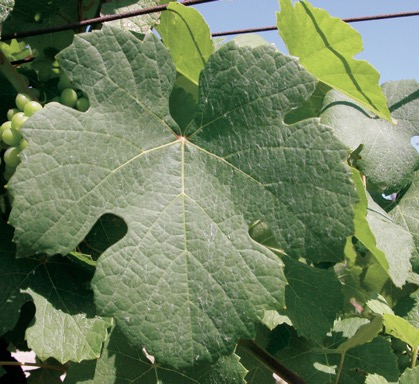 ONDENC
Abandonné /phylloxera  10 ha Gaillac ( mais Australie 300ha).
Parent  du lauzet et petit courbu.
Adapté au vent d’autan.
Feuilles duveteuses quinquelobées. 
Grappes tronconiques baies elliptiques blanc jaunâtre- doré 
Peau fine et dorée à maturité. 
Très vigoureux tendance à couler, craint la pourriture grise
 l’oïdium le mildiou;  débourrement précoce .
Vins fins peu aromatiques, moyennement alcooliques 
Faible acidité 
Aromes fruits exotiques miel fruits secs 
Distillation => eaux de vie de bonne qualité 
Très souvent associé au Mauzac.
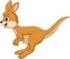 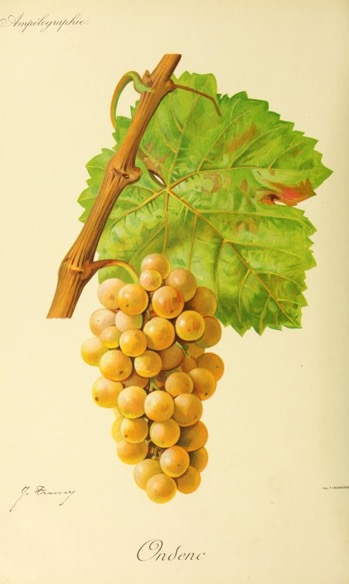 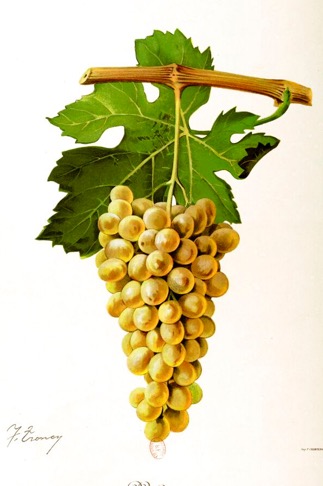 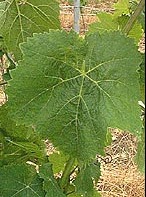 VERDANEL
Cépage très ancien en voie disparition. 
Très résistant froid et même sécheresse. 
Apparenté savagnin. 
Feuilles bronzées à poils couchés !
Grappes plutôt petites coniques assez compactes 
flanquées  d’un aileron  peu développé
Pédoncules moyens à fort 
Baies petites faiblement ellipsoïdes  peau  blanc verdâtre
 à blanc doré rousses à maturité 
Productif moyen bonne résistance sécheresse et froid hivernal 
Maturité 2ème époque tardive 
Vin équilibré, riche en alcool, bonne acidité
Arômes agrumes, anis ,buis, fleurs blanches, pierre à fusil ,silex 
 poire, pomme verte ou confite
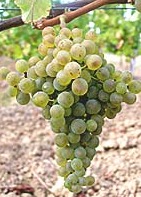 Domaine de Brin
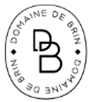 CASTANET
Plateau argilocalcaire entouré de bois de chênes.
Récolte manuelle à date optimale de chaque parcelle 
Vinification naturelle avec levures indigènes 
Elevage lent au rythme des saisons , 
diversité des contenants jarres et œufs en grès, barriques 
et foudres en chêne, amphore en terre cuite , 
cuves inox ou béton 
Clarification par simple gravité, soutirage sans collage.
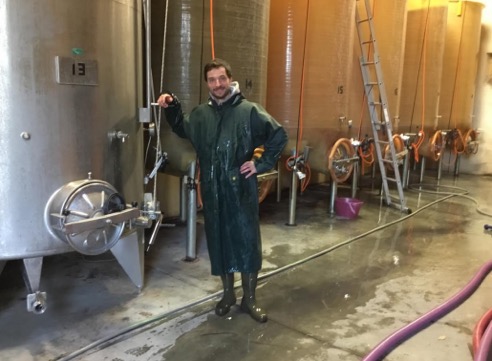 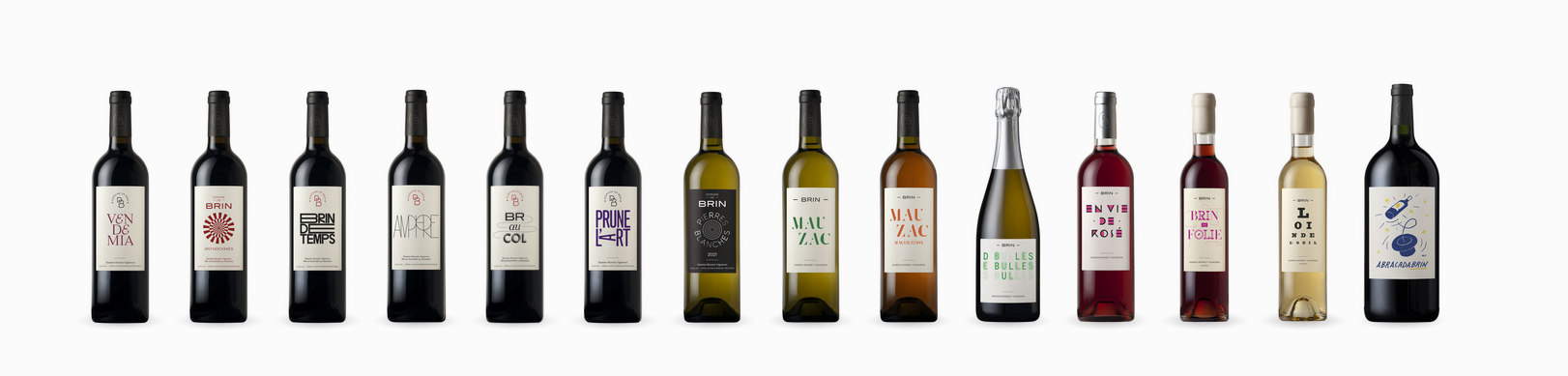 Domaine de Brin 
   CASTANET
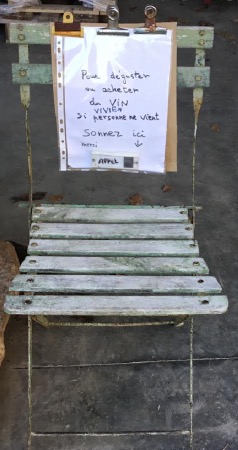 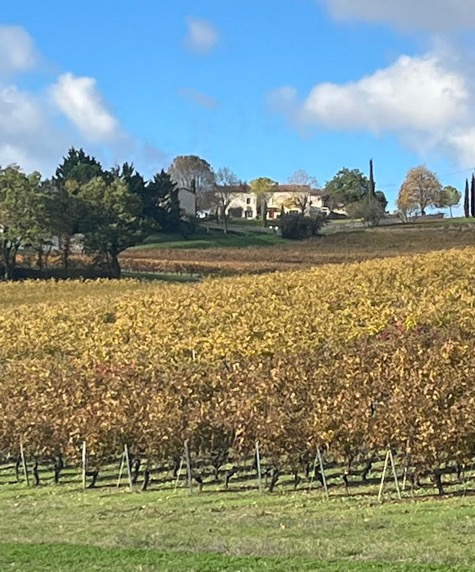 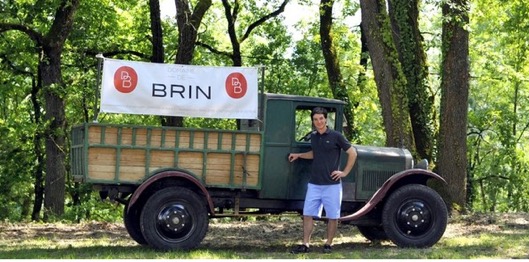 Damien Bonnet : la qualité du vin dépend de la bonne santé de la  vigne et de son environnement , ainsi le vin reflète au mieux son terroir , l’influence du climat ,l’expression des cépages .
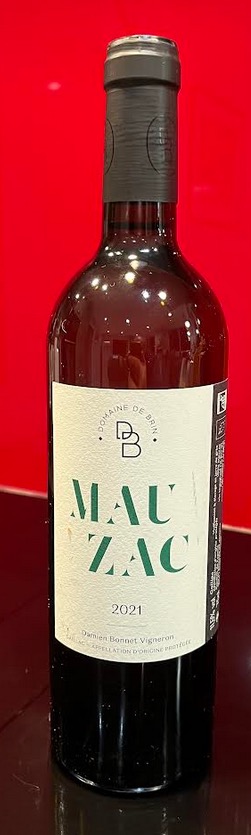 Domaine de BRIN  MAUZAC  2021 
        AOP GAILLAC BLANC
100% Mauzac  vert
Sol argilocalcaire très caillouteux exposé sud alt 280m
Enherbement naturel, semis d’engrais verts l’hiver
Travail du sol superficiel avant  l’été=>raisin aéré mûr sain 
Taille ébourgeonnage épamprage ( principes  Guyot -Poussard)
éviter l’inversion des flux de sève, plaies de taille surtout sur le dessus .
Récolte manuelle des raisins à maturité optimale 
Pressurage direct par grappes entières 
Fermentation spontanée : levures indigènes 
Elevage sans soufre jarres de grès 1000l
Porosité+épaisseur=conservation fraicheur et fruit 
Clarification sans collage 
Mise en bouteilles avant l’été pour conserver les arômes Très faible sulfitage sans filtration avant la mise
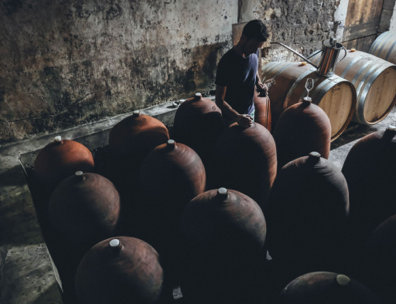 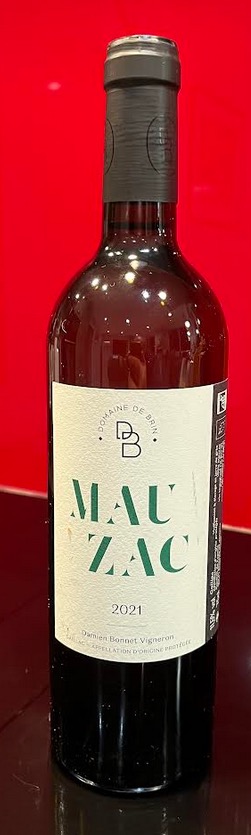 Domaine de BRIN
 MAUZAC  2021  AOP GAILLAC BLANC
Vin pur et aérien s’exprime sur des notes d’agrumes et de 
menthe poivrée. 
Bouche légère, fine et ciselée. Frais et minéral
Magnifique réussite cuvée 100% Mauzac élevée en jarres ovoïdes 
de grés : le vin brille par une grande pureté aromatique qui oscille 
entre la pomme et des notes d’agrumes (mandarine)
La bouche se délie sur une texture pleine et fluide équilibrée entre 
les amers et les acides 
Parfait pour un cabillaud aux aromates et citron vert !
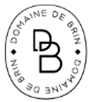 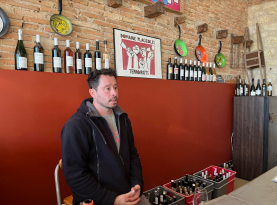 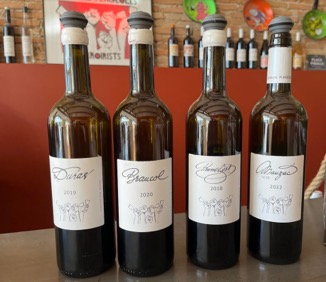 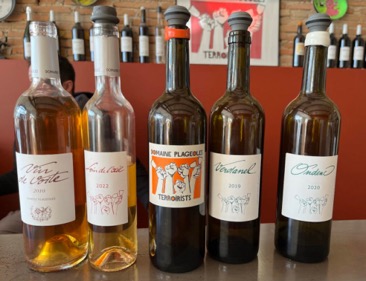 1805 Jules Plageoles
 Sols argilocalcaires : faible impact du phylloxera
1970 Marcel P.  -> cépage duras 
Robert  P. -> cépages autochtones  =>écarté du syndicat AOC  Gaillac
 1983 Bernard P. -> ondenc, loin en l’œil, quatuor de mauzac 
Domaine Plageoles 25ha dom.des Très Cantous /Cahuzac sur Vère  et  dom Roucou-Cantemerle Castelnau de Montmiral
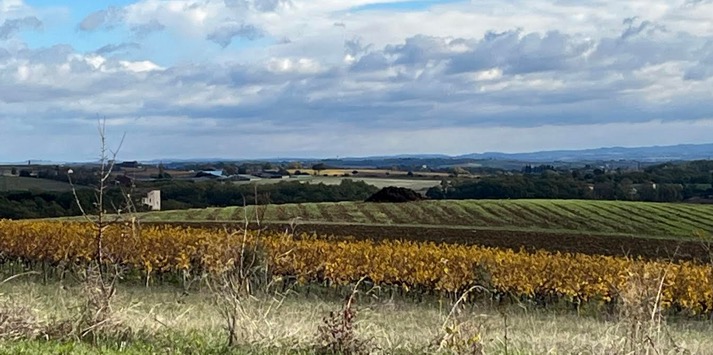 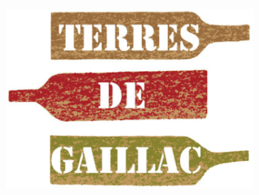 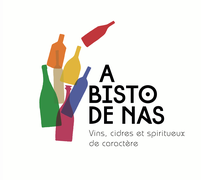 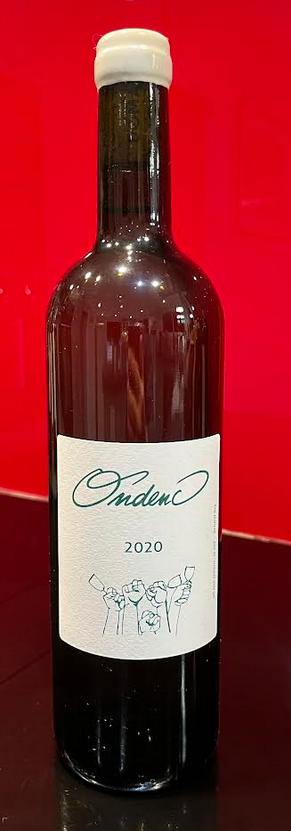 ONDEC SEC 2020
    IGP Cotes du Tarn
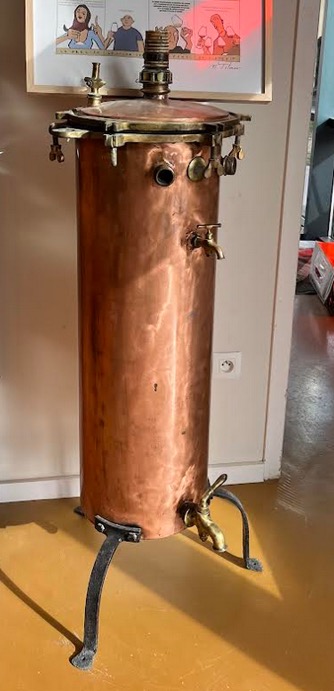 Cépage  ondenc
Terroir argilocalcaire 
5000 pieds/ha  taille gobelet 
40hl/ha  Vendanges manuelles 

Vinification :pressurage direct  
Débourbage statique 24h
Maitrise température . Levures indigènes 
Pas d élevage sous bois ni de macération
Pas de fermentation à basse température
Fermentation malolactique faite 
Un an élevage en cuve -> mise en bouteilles 
En bref : vinification la plus « nature » possible
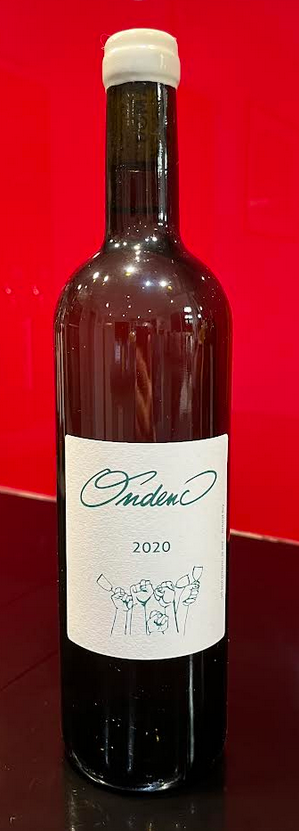 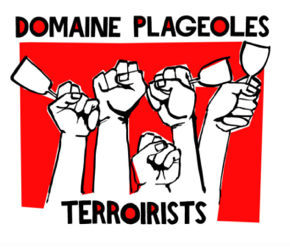 ONDEC SEC 2020
      IGP Cotes du Tarn
Spécimen d’Ondenc très spécifique, expansif, gras ,floral( seringua), 
« plus rond et sphérique que tendu ».
Rondeur appuyée avec des notes de fruit à noyau.
Pointe  saline , tourbée ?
La finale prend une tangente minérale dans le détail d’un fruit frais 
L’ archétype du vin frais et convivial à partager entre amis à tous 
moments de la journée
Cépage réhabilité au domaine en 1983 par Robert Plageolles 
Il exprime dans cette superbe cuvée un fruit jaune intense
accompagné de saveur de coing et de notes florales des plus
élégantes. 
Tout en équilibre ce nectar est accompagné par une 
 trame fraiche qui lui apporte un supplément de race remarquable 
RVF 94/100
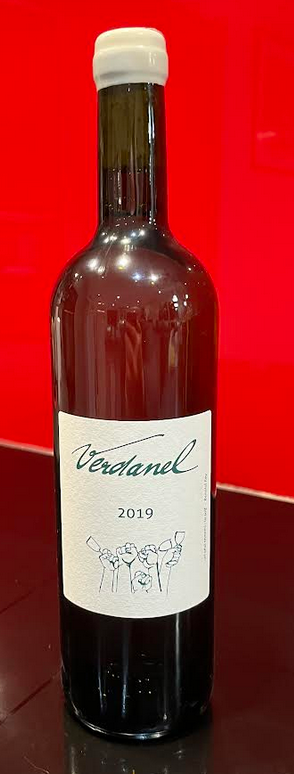 VERDANEL 2019
Vin de France Sud Ouest
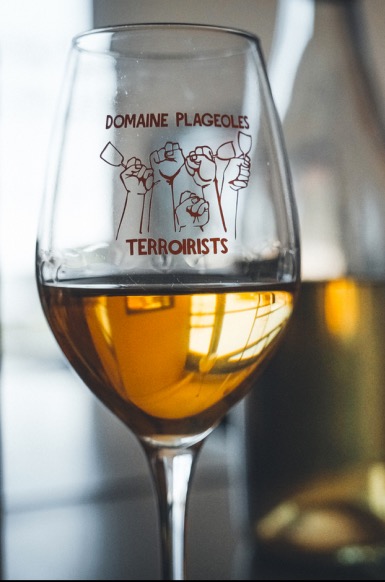 AOP Gaillac Vin de France  
Cépage  verdanel
Terroir argilocalcaire 
5000 pieds/ha  taille gobelet 
30hl/ha  Vendanges manuelles 

Vinification :pressurage direct  
Débourbage statique 24h
Maitrise température . Levures indigènes 
Pas d élevage sous bois ni de macération
Pas de fermentation à basse température
Fermentation malolactique faite 
Un an élevage en cuve -> mise en bouteilles 
En bref : vinification la plus « nature » possible
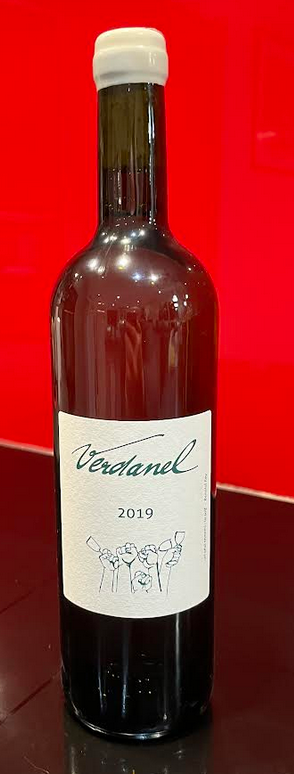 VERDANEL 2019
    Vin de France Sud Ouest
Robert P ->conservatoire  de Vassal ( vin de feu)
Parenté ADN Savagnin

Robe jaune paille brillante 
Nez tout en délicatesse, coing confit, pomme verte séchée,
 fleurs blanches pour certains , pour d autres  fines notes  
beurrées /grillées ( alors que ce vin ne voit que la cuve !!!)
Bouche ronde ample charnue , avec une matière dense profonde
d’ une grande intensité aromatique 
Equilibré  avec une finale mâchue , des notes de coing prononcées 
finale saline ,crayeuse
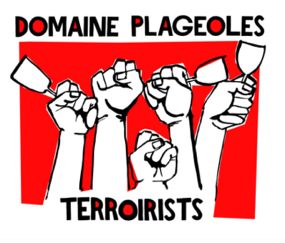 Poissons en sauce , fruits de mer , apéritif
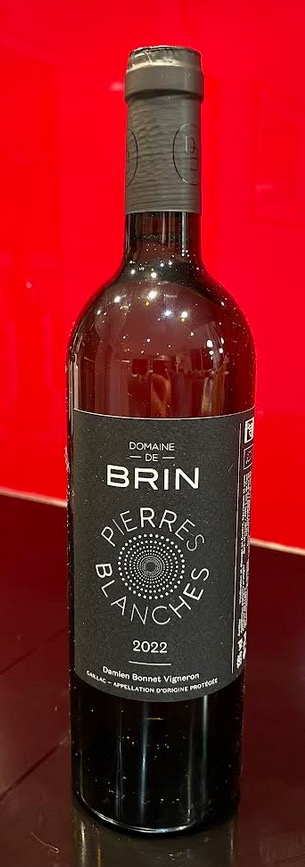 Domaine de BRIN  PIERRES BLANCHES 
       AOP GAILLAC BLANC 2022
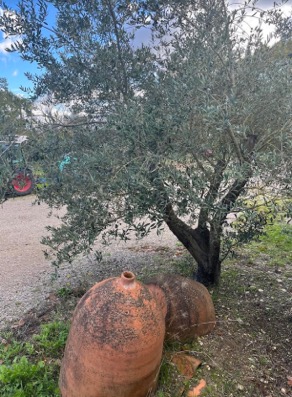 Mauzac vert 60% Len de l’el 40%
Sol argilocalcaire très caillouteux exposé sud  alt.290m
Enherbement naturel semis d engrais verts l’hiver
Travail sol superficiel avant les chaleurs  
Travail de la vigne : raisin sain aéré bien mûr 
Taille respectueuse des flux de sève selon principes Poussard 
Ebourgeonnage épamprage 
Récolte manuelle à maturité optimale des cépages 
Pressurage direct des grappes entières 
puis léger débourbage du moût uniquement par le froid
Assemblage des deux cépages avant vinification 
Fermentation spontanée levures indigènes dans différents contenants
Foudres chêne 20hl, futs de 500l cuves inox=> + de complexité
Pas de soutirage après fermentation , élevages/lies sans batonnage 
pour limiter l’oxydation du Mauzac et garder fraicheur/équilibre 
Clarification naturelle sans collage
Mise en bouteilles printemps , très faible sulfitage 
Service 10-12°
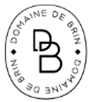 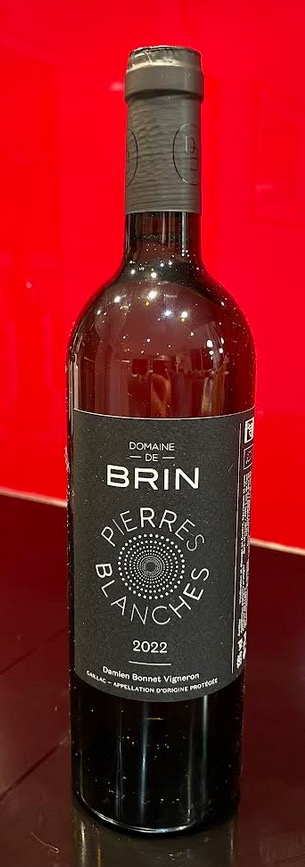 Domaine de BRIN
              PIERRES BLANCHES 
      AOP GAILLAC BLANC 2022
Robe brillante 
Nez frais  évoquant  le tilleul, la verveine ,la fleur blanche 
avec délicatesse 
Bouche suave , légèrement caillouteuse, finale saline vibrante 
Encornets à la plancha. Fromages affinés 
T° service 10-12°
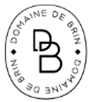 Robe dorée brillante 
Nez fin , sur le coing, la poire séchée, la mangue verte 
Petite touche pétrolée rappelant le riesling
Bouche élancée ample , caressant le palais , rafraichissante sur 
l’écorce d’ agrume , la mangue verte 
Finale tendue par une superbe amertume sur le pomelo, 
la bigarade, persistance sur le coing , l’orangette amère , une 
pointe de gentiane   
Risotto st jacques aux asperges vertes, poisson sauce safran
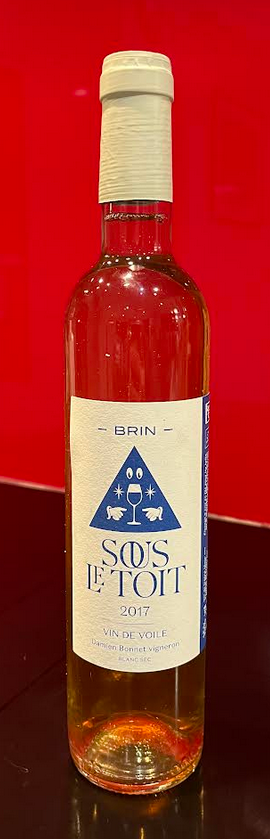 SOUS LE TOIT 2017 VIN de France 
             Domaine de BRIN
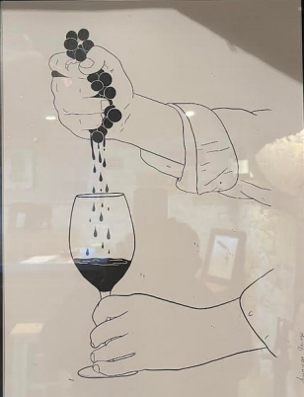 Mauzac vert 60% Len de l’el 40%
Solargilocalcaire très caillouteux exposé sud  alt.290m
Enherbement naturel semis d engrais verts l’hiver
Travail sol superficiel avant les chaleurs  
Travail de la vigne : raisin sain aéré bien mûr 
Taille :respect des flux de sève (principes Poussard) 
ébourgeonnage épamprage
Récolte manuelle à maturité optimale des cépages 
Pressurage direct des grappes entières 
puis léger débourbage du moût uniquement par le froid
Assemblage des deux cépages avant vinification 
Fermentation spontanée levures indigènes dans différents contenants
Elevage sous voile 6ans sous les toits d'un grenier exposé à de fortes variations de température =>oxydation et concentration aromatique
Evaporation 1/3du volume pendant l’élevage
Clarification naturelle sans collage 
Mise en bouteilles ,très faible sulfitage
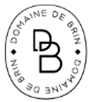 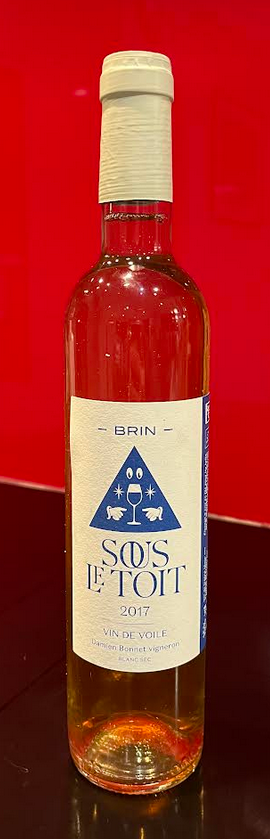 DOMAINE DE BRIN                                     SOUS LE TOIT 2017 VIN de France
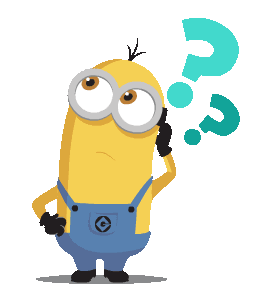 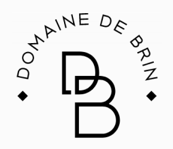 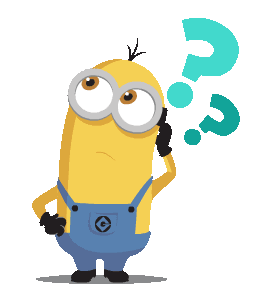 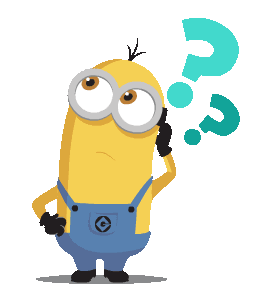 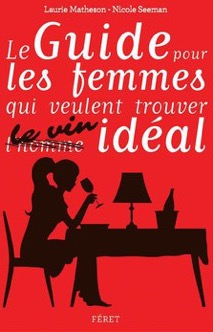 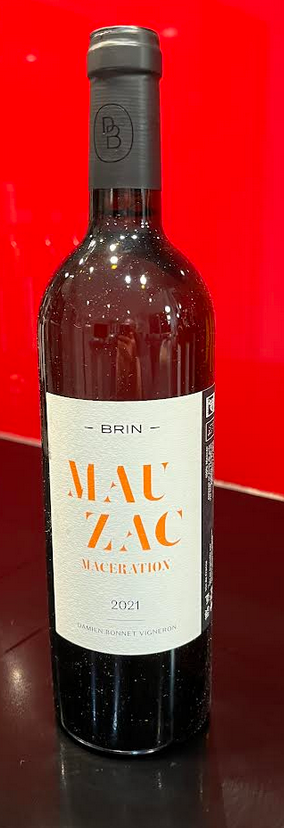 DOMAINE  DE BRIN  VDF  BLANC 2021
           MAUZAC MACERATION
100% Mauzac  vert
Sol argilocalcaire très caillouteux exposé sud alt 280m
Enherbement naturel, semis d’engrais verts l’hiver
Travail du sol superficiel avant  l’été=>raisin aéré mûr sain 
Taille ( principes  Guyot -Poussard)
éviter l’inversion des flux de sève
 plaies de taille surtout sur le dessus .
Récolte manuelle des raisins à maturité optimale 
Pressurage direct et macération par grappes entières 
Fermentation spontanée : levures indigènes 
Vinification idem rouge par macération des baies pdt 15js 
 Elevage long  12mois en jarre de grès 1000l
Elevage sans soufre , très faible sulfitage avant mise sans filtration 
11°
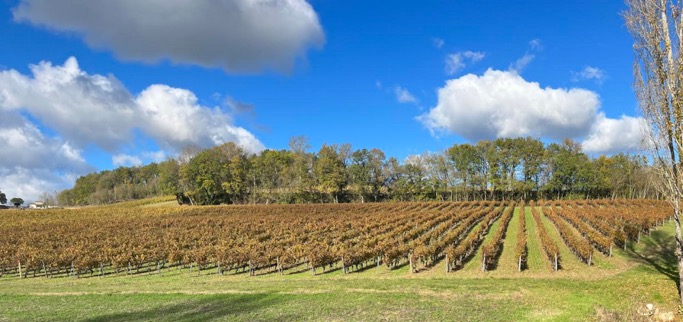 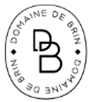 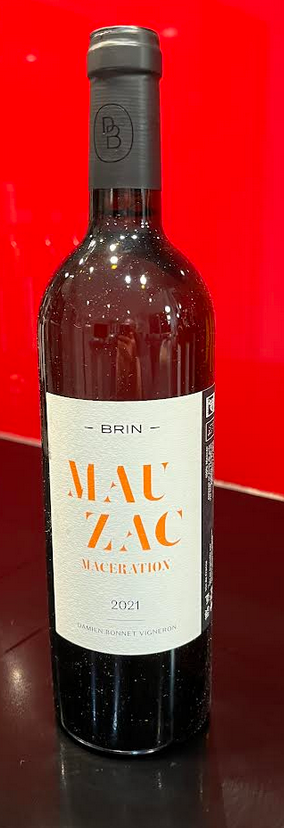 DOMAINE DE BRIN                                VDF  BLANC 2021 MAUZAC MACERATION
Apres 12 mois en jarres de grès le Mauzac  sort orange de son enfermement,  puissant , raffiné, élancé.
Nez sublime :écorces d’agrumes, mandarine, cire, grillé, foin,
  eau de vie, pomme, rhubarbe.
Bouche complexe ample légèrement épicée, trame tannique , 
Légère amertume finale 
 Fromages bien affinés
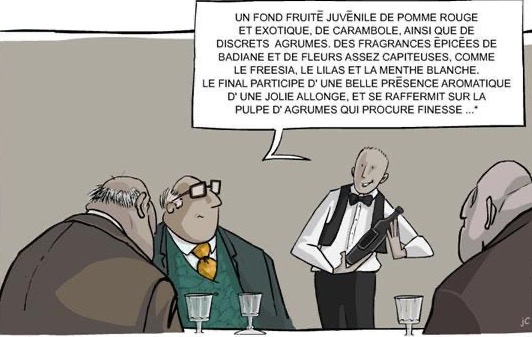 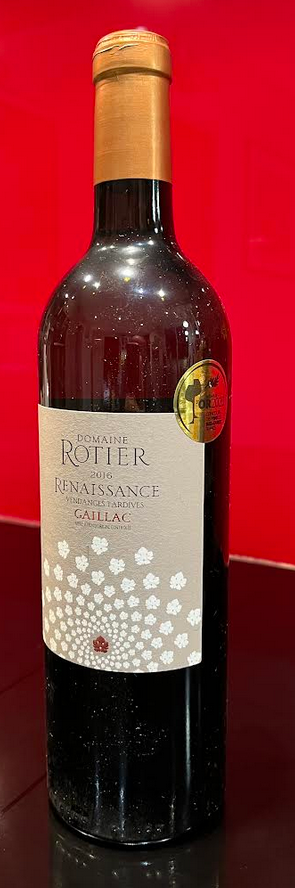 Domaine Rotier  Vendanges Tardives 
              AOC GAILLAC 2016

Terroir : terrasse alluviale moyenne du plateau du Tarn
Alt 200m sur marnes très anciennes : sols pauvres 
très caillouteux bien drainés  10 ha blancs 
100% Len de L’el ;faible rendement , terre peu abondante 
2016: Année douce humide beau mois de septembre raisins
très  fruités concentrés en deux tries (25/9 14/10)
Fermentation des moûts en barrique de chêne 2 mois 
Fermentation stoppée par froid+filtration 
=>faible dose de soufre 
200g/l de sucre résiduel tempérés par une belle acidité
Elevage barriques neuves (10%) chêne acacia 10 mois
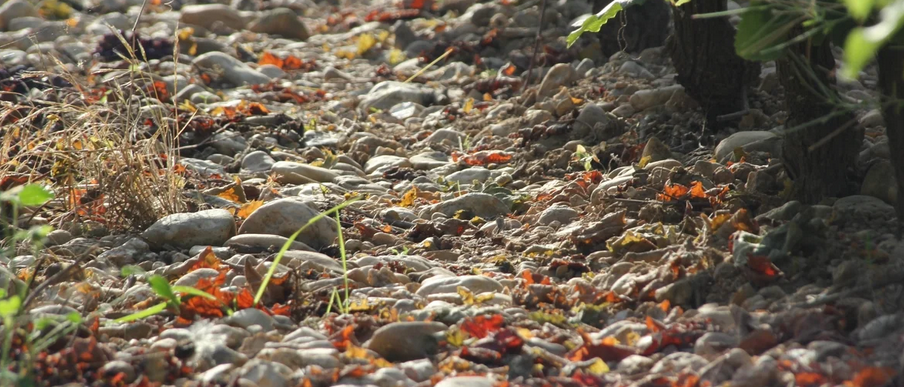 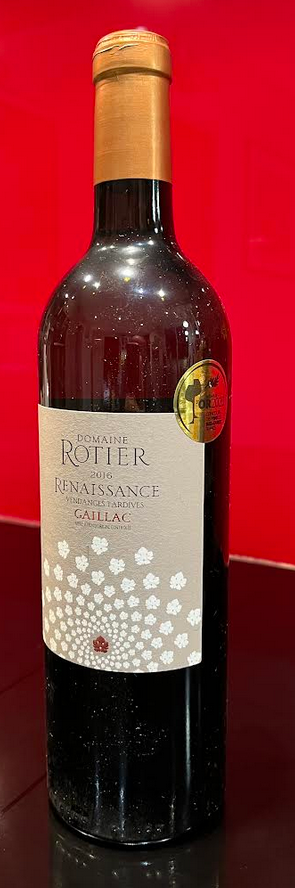 Domaine Rotier  
Vendanges Tardives 
 AOC GAILLAC
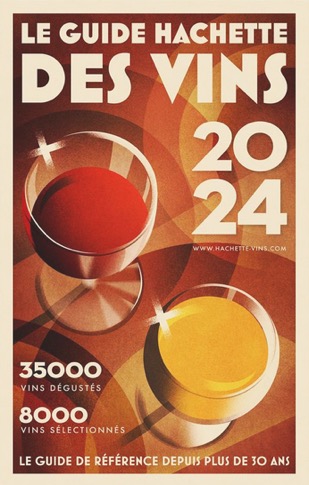 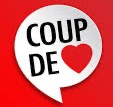 Vin très concentré opulent complexe 
Arômes d’abricot figues coing 
Equilibré sans lourdeur
Superbe en carafe servi à 10 12°
Escalopes foie gras aux raisins/figues  , fromages persillés 
Tartes et desserts à base de fruits 
Potentiel>20ans  

Concours général Paris médaille d or 
Concours vins du sud ouest Toulouse 2015  : argent 
Wine entusiast 92
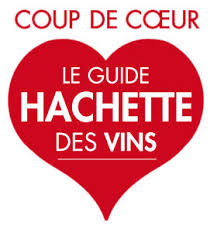 31,50euros
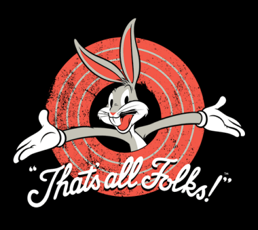 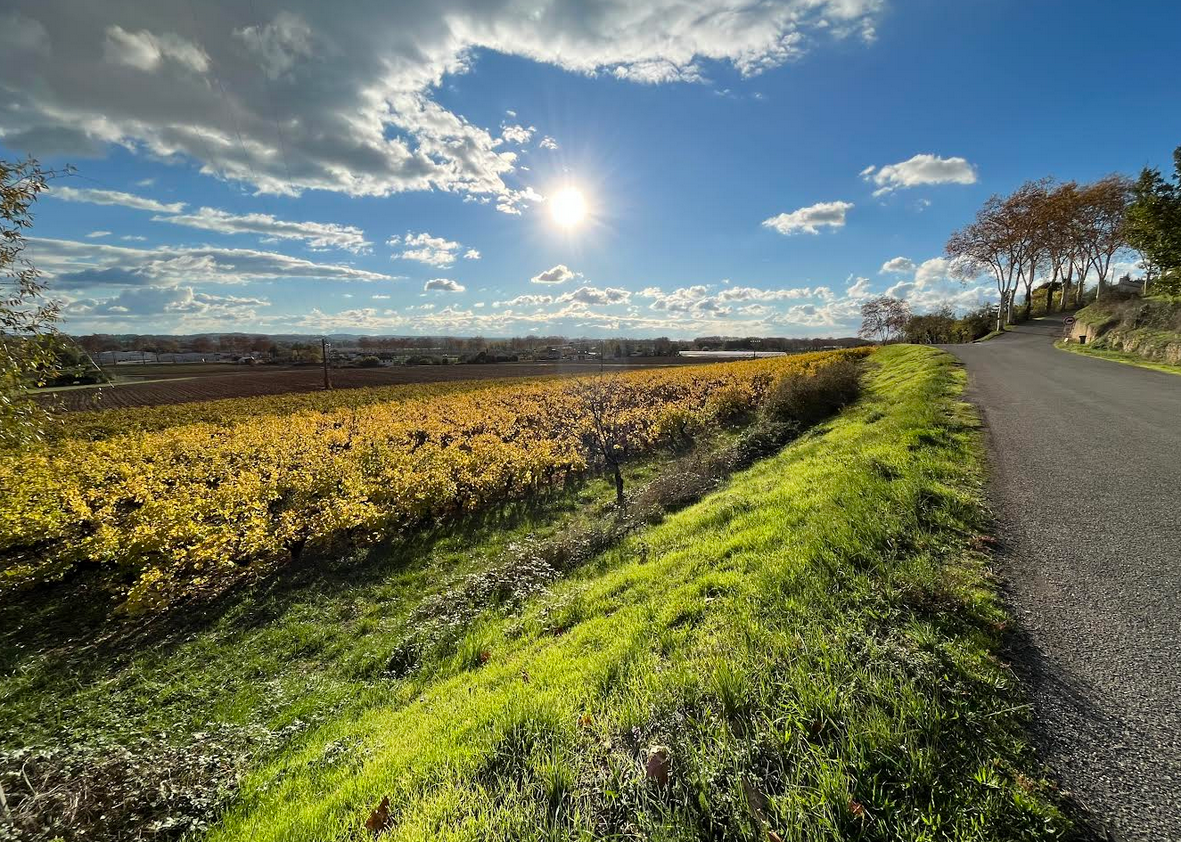 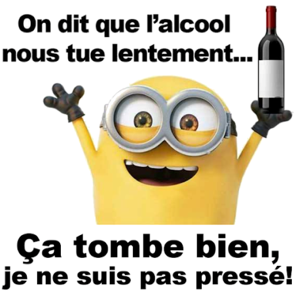 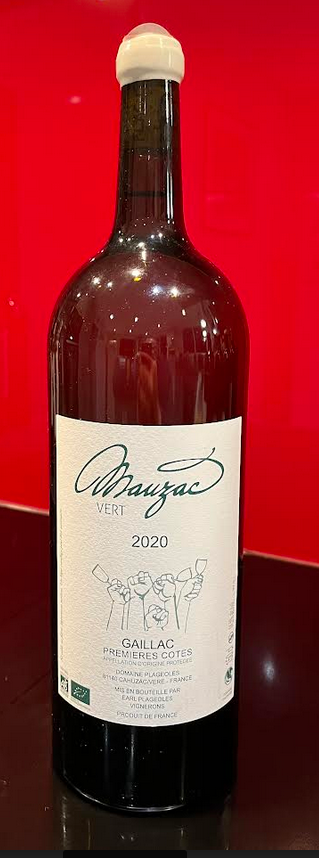 MAUZAC VERT 2020
AOP GAILLAC PREMIERES COTES
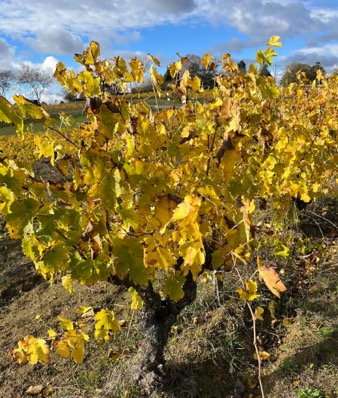 AOP Gaillac Premières côtes 
Cépage mauzac vert
Terroir argilocalcaire 
5000 pieds/ha  taille gobelet 
40hl/ha  Vendanges manuelles 

Vinification :pressurage direct  
Débourbage statique 24h
Maitrise température . Levures indigènes 
Pas d élevage sous bois ni de macération
Pas de fermentation à basse température
Fermentation malolactique faite 
Un an élevage en cuve -> mise en bouteilles 
En bref : vinification la plus « nature » possible
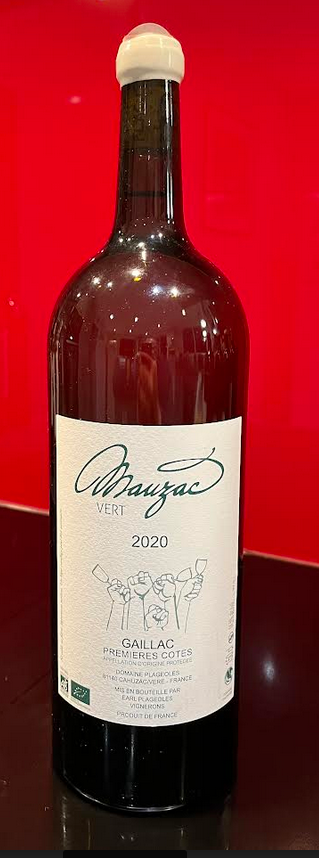 MAUZAC VERT 2020
AOP GAILLAC PREMIERES COTES
La puissance  originale du nez de ce Mauzac évoque le Sud.
 Notes de pomme et de coing ( citronnelle?) .  
En bouche la rondeur nous séduit :herbacé , anis et tilleul 
pour la fraîcheur , jusqu’au  sucre d’orge pour la douceur .
 Du corps, du gras et une belle amertume en fin de bouche .
Accord mets-vin: poissons en sauce , plats asiatiques 
Potentiel de garde : 3-5 ans
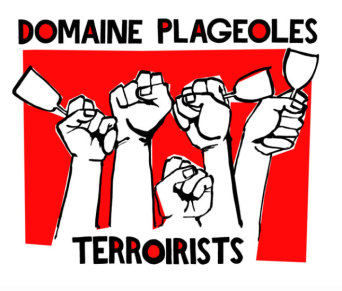 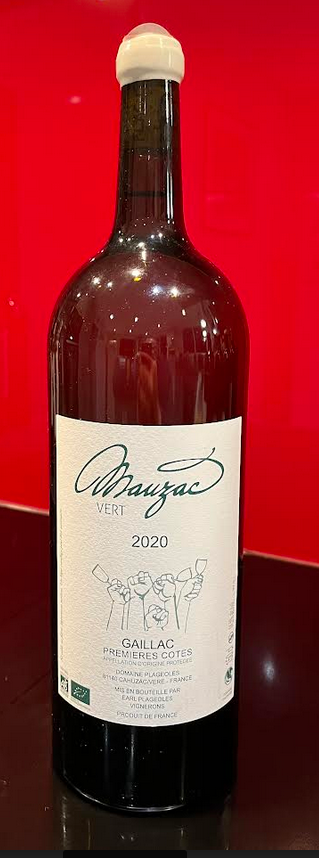 MAUZAC VERT 2020
AOP GAILLAC PREMIERES COTES
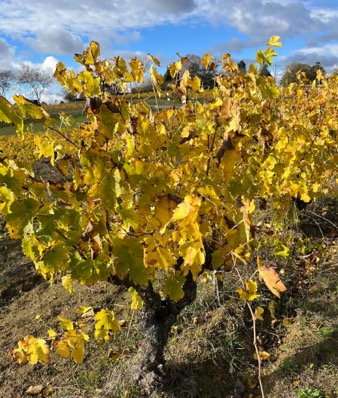 AOP Gaillac Premières côtes 
Cépage mauzac vert
Terroir argilocalcaire 
5000 pieds/ha  taille gobelet 
40hl/ha  Vendanges manuelles 

Vinification :pressurage direct  
Débourbage statique 24h
Maitrise température . Levures indigènes 
Pas d élevage sous bois ni de macération
Pas de fermentation à basse température
Fermentation malolactique faite 
Un an élevage en cuve -> mise en bouteilles 
En bref : vinification la plus « nature » possible
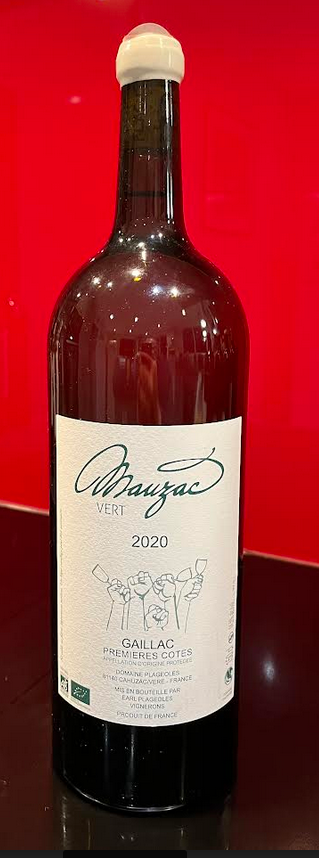 MAUZAC VERT 2020
AOP GAILLAC PREMIERES COTES
La puissance  originale du nez de ce Mauzac évoque le Sud.
 Notes de pomme et de coing ( citronnelle?) .  
En bouche la rondeur nous séduit :herbacé , anis et tilleul 
pour la fraîcheur , jusqu’au  sucre d’orge pour la douceur .
 Du corps, du gras et une belle amertume en fin de bouche .
Accord mets-vin: poissons en sauce , plats asiatiques 
Potentiel de garde : 3-5 ans
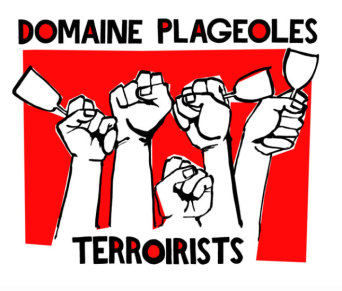 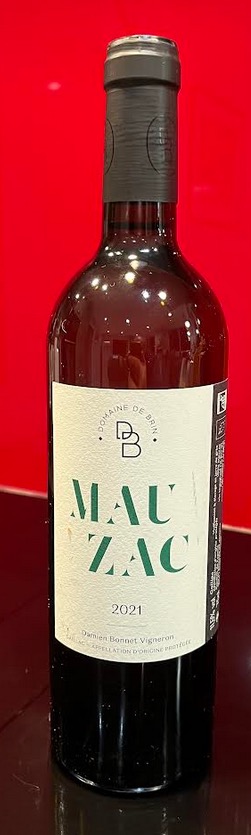 Domaine de BRIN  MAUZAC  2021 
        AOP GAILLAC BLANC
100% Mauzac  vert
Sol argilocalcaire très caillouteux exposé sud alt 280m
Enherbement naturel, semis d’engrais verts l’hiver
Travail du sol superficiel avant  l’été=>raisin aéré mûr sain 
Taille ébourgeonnage épamprage ( principes  Guyot -Poussard)
éviter l’inversion des flux de sève, plaies de taille surtout sur le dessus .
Récolte manuelle des raisins à maturité optimale 
Pressurage direct par grappes entières 
Fermentation spontanée : levures indigènes 
Elevage sans soufre jarres de grès 1000l
Porosité+épaisseur=conservation fraicheur et fruit 
Clarification sans collage 
Mise en bouteilles avant l’été pour conserver les arômes Très faible sulfitage sans filtration avant la mise
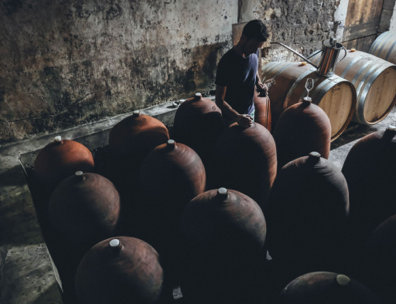 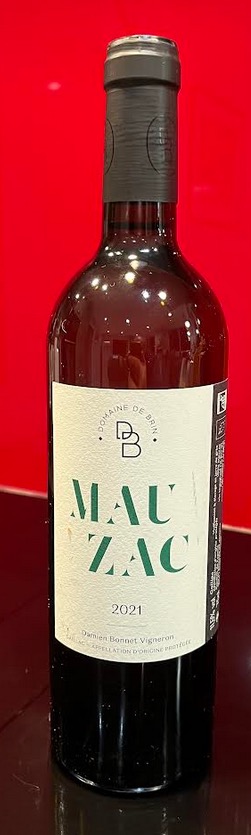 Domaine de BRIN
 MAUZAC  2021  AOP GAILLAC BLANC
Vin pur et aérien s’exprime sur des notes d’agrumes et de 
menthe poivrée. 
Bouche légère, fine et ciselée. Frais et minéral
Magnifique réussite cuvée 100% Mauzac élevée en jarres ovoïdes 
de grés : le vin brille par une grande pureté aromatique qui oscille 
entre la pomme et des notes d’agrumes (mandarine)
La bouche se délie sur une texture pleine et fluide équilibrée entre 
les amers et les acides 
Parfait pour un cabillaud aux aromates et citron vert !
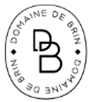